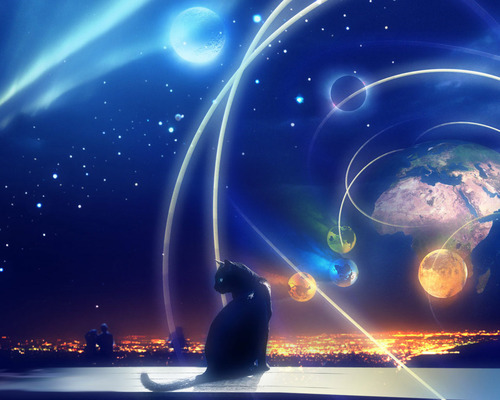 МОРАЛЬ
ПОВТОРИМ.
ДУХОВНАЯ СФЕРА  ВКЛЮЧАЕТ….
МОРАЛЬ, ПРАВО,  РЕЛИГИЯ, ФИЛОСОФИЯ И Т.Д.
КТО  СОЗДАЕТ ДУХОВНЫЕ ЦЕННОСТИ
ПИСАТЕЛИ, ХУДОЖНИКИ. ПОЭТЫ И Т.Д.
ВНУТРЕНННЯЯ  .
КУЛЬТУРА БЫВАЕТ ВНЕШНЯЯ И ….
ПОВТОРИМ.
СУЩЕСТВУЕТ  ЛИ ЦАРСКИЙ ПУТЬ  В НАУКЕ..
НЕТ.. А ПОЧЕМУ..?
ЧТО ТАКОЕ КУЛЬТУРА.
ВСЕ ВИДЫ ПРЕОБРАЗОВАТЕЛЬНОЙ ДЕЯТЕЛЬНОСТИ ЧЕЛОВЕКА…
ЧЕЛОВЕЧНОСТЬ, ПОРЯДОЧНОСТЬ..
КАЧЕСТВА –КОТОРЫМИ ДОЛЖЕН ОБЛАДАТЬ КУЛЬТУРНЫЙ ЧЕЛОВЕК..
ПОВТОРИМ.
РАЗВИТИЕ КУЛЬТУРЫ   В РОССИИ:  ЧТО ТЫ ВЫБИРАЕШЬ:
ДВА  МИРА  ЕСТЬ  У   ……………… 
ОДИН . КОТОРЫЙ НАС ……………… 
ДРУГОЙ, КОТОРЫЙ  МЫ ОТ ВЕКА 
……………     ПО МЕРЕ  НАШИХ СИЛ
ПОЛНАЯ  СВОБОДА  СРЕДСТВ МАССОВОЙ ИНФОРМАЦИИ
КОНТРОЛЬ  СО СТРОНЫ ГОСУДАРСТВА
ЧЕЛОВЕКА
ТВОРИЛ
ТВОРИМ
КАК  ТЫ ПОНИМАЕШЬ ГЛАВНУЮ  МЫСЛЬ  ИЗ ЭТОГО   ОТРЫВКА..
ИЛИ ЕСТЬ    ДРУГОЙ ПУТЬ.. НАЗОВИ..
evg3097@mail.ru
ПЛАН  УРОКА
МОРАЛЬ . НРАВСТВЕННОСТЬ
ОСНОВНЫЕ ЦЕННОСТИ И НОРМЫ МОРАЛИ.
ДОБРО И ЗЛО.
ОСНОВНЫЕ ПОНЯТИЯ И ТЕРМИНЫ.
МОРАЛЬ, НРАВСТВЕННОСТЬ, ДОБРО И ЗЛО, ЦЕННОСТИ И НОРМЫ МОРАЛИ,  ГУМАНИЗМ. АМОРАЛЬНОСТЬ, ГРАЖДАНСТВЕННОСТЬ, ПАТРИОТИЗМ.
КОНФУЦИЙ, ИИСУС  ХРИСТОС,  СОКРАТ, МУАММЕД, БИБЛИЯ. КОРАН
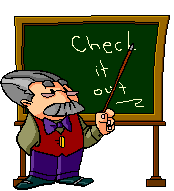 ВВЕДЕНИЕ.
МЫ УЖЕ ЗНАЕМ СЛОВА: ДОБРО И ЗЛО.. ЗОЛОТОЕ  ПРАВИЛО МОРАЛИ
НО КАКУЮ ВЛАСТЬ ИМЕЮТ ЭТИ ПОНЯТИЯ  НАД ЛЮДЬМИ… ЭТО И  ЕСТЬ  ГЛАВНАЯ ПРОБЛЕМА УРОКА.
ОСНОВНОЙ СМЫСЛ МОРАЛИ  В «ЗОЛОТОМ ПРАВИЛЕ» 
НАИБОЛЕЕ ПОЛНО  ЕЕ СМЫСЛ В НАГОРНОЙ   ПРОПОВЕДИ:
« И  ТАК ВО ВСЕМ , КАК ХОТИТЕ, ЧТОБЫ С ВАМИ ПОСТУПАЛИ ЛЮДИ, ТАК  ПОСТУПАЙТЕ  И ВЫ С НИМИ»
ВЕЛИКИЕ  МОРАЛИСТЫ   ДРЕВНОСТИ: ИИСУС ХРИСТОС. МОИСЕЙ, МУХАММЕД, КОНФУЦИЙ  СМЫСЛ МОРАЛИ  СВОДИЛИ  К СЛЕДУЮЩЕМУ..
МЫ ПОЛУЧАЕМ  ОТВЕТ НА ВОПРОС : ЗАЧЕМ НУЖНА МОРАЛЬ. 
ЧТОБЫ НАУЧИТЬ НАС, КАК ОТНОСИТЬСЯ  К ЛЮДЯМ…
НРАВСТВЕННОСТЬ. МОРАЛЬ.
МОРАЛЬ
НРАВСТВЕННОСТЬ
МОРАЛЬ  ЭТО РАЗМЫШЛЕНИЯ  ЧЕЛОВЕКА. ФОРМУЛИРУЮТСЯ  ПРАВИЛА ПОВЕДЕНИЯ.  К МОРАЛИ  ОТНОСЯТСЯ  ПРИНЦИПЫ –ИДЕАЛЫ – НОРМЫ.
НРАВСТВЕННОСТЬ- ЭТО ЧАСТЬ ЖИЗНИ,ТЕСНО СВЯЗАННОЙ С ОБЫЧАЯМИ, ПРАКТИКОЙ  ПОВЕДЕНИЯ  ЛЮДЕЙ
НРАВСТВЕННОСТЬ. МОРАЛЬ
Мораль - особые духовные правила, регулирующие поведение человека, его отношение к другим людям, к окружающей среде и к самому себе с позиции добра и зла, справедливости и несправедливости(строгие духовные правила).
Нравственность- совокупность людских нравов, часть жизни, которая связана с делами, обычаями и нравами, практическим поведением людей дома, на работе и т.д.
evg3097@mail.ru
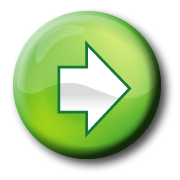 НРАВСТВЕННОСТЬ. МОРАЛЬ.
НРАВСТВЕННОСТЬ  МОЖЕТ БЫТЬ ДОБРОЙ  И ЗЛОЙ.
( С ВОЛКАМИ ЖИТЬ, ПО ВОЛЧЬИ  ВЫТЬ)
ЗЛОЙ  НРАВСТВЕННОСТИ  ПРОТИВОСТОИТ  - МОРАЛЬ.
МОРАЛЬ НАЧИНАЕТСЯ  ТАМ, ГДЕ ОДИН  ЧЕЛОВЕК  ПОЗАБОТИЛСЯ  О ДРУГОМ.
ЧЕЛОВЕК  ОБЛАДАЕТ СВОБОДОЙ ВЫБОРА:  ОН МОЖЕТ  ПОСЛУШАТЬ  АНГЕЛА  , А МОЖЕТ И  ДЬЯВОЛА. УМЕНИЕ  ПОСТУПАТЬ В СООТВЕТСТВИИ  С ДОБРОЙ НРАВСТВЕННОСТЬЮ
МНОГИЕ  УЧЕНЫЕ  СЧИТАЮТ  СМЫСЛОМ  ЖИЗНИ.
ДРУГАЯ  ТОЧКА ЗРЕНИЯ- ЧТО НЕТ  ДЕЛЕНИЯ  НРАВСТВЕННОСТИ НА ДОБРУЮ И ЗЛУЮ,А НРАВСТВЕННОСТЬ  ТОЛЬКО ДОБРАЯ. 
ТРЕТЬЯ ТОЧКА ЗРЕНИЯ- ЧТО НЕТ  ЧЕТКО ВЫРАЖЕННЫХ  МОРАЛЬНЫХ НОРМ.  ОНИ  МЕНЯЮТСЯ
ВЫСШИЕ  ЦЕННОСТИ  И ИДЕАЛЫ.
ЧЕЛОВЕК  ВЫБИРАЯ  ОПИРАЕТСЯ  НА
ВЫСШИЕ ЦЕННОСТИ  И ИДЕАЛЫ 
ЦЕННОСТИ- ЭТО НЕЧТО ВАЖНОЕ ДЛЯ ЖИЗНИ.
МОРАЛЬНЫЙ  ИДЕАЛ- ЭТО ВСЕ ЛУЧШЕЕ  ЧТО ВЫРАБОТАЛА МОРАЛЬ- ВСЕОБЩЕЕ  ДУХОВНОЕ  ЕДИНЕНИЕ  ЛЮДЕЙ, КОТОРОЕ ДОСТИГАЕТСЯ  ЧРЕЗ СОБЛЮДЕНИЕ НОРМ И ПРИНЦИПОВ  МОРАЛИ.
ВОПРОСЫ МОРАЛИ- 
ВЕЧНЫЕ  ВОПРОСЫ.
ЗА ДОЛГУЮ  ИСТОРИЮ ЧЕЛОВЕЧЕСТВО ВЫРАБОТАЛО  ОБЩЕЧЕЛОВЕЧЕСКИЕ  НОРМЫ И ЦЕННОСТИ- В РЕЛИГИИ, В ФИЛОСОФИИ- ПРАВДА И СТЫД, ТЕРПИМОСТЬ, СОСТРАДАНИЕ.
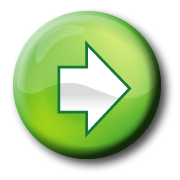 ОСНОВНЫЕ ВЫВОДЫ.
НРАВСТВЕННОСТЬ –  ЭТО САМА ЖИЗНЬ. ИЗ НРАВСТВЕННОСТИ  ПОСТЕПЕННО ВЫРАСТАЕТ  МОРАЛЬ СУЩЕСТВУЮТ  САМЫЕ РАЗЛИЧНЫЕ  ВЗГЛЯДЫ НА НРАВСТВЕННОСТЬ
МОРАЛЬНАЯ ОТВЕТСТВЕННОСТЬ- ЭТО СПОСОБНОСТЬ ПРЕДВИДЕТЬ  ПОСЛЕДСТВИЯ  ПОСТУПКОВ
В ПРОЦЕССЕ  РАЗВИТИЯ  ЧЕЛОВЕЧЕСТВО ВЫРАБОТАЛО  ОБЩЕЧЕЛОВЕЧЕСКИЕ  ЦЕННОСТИ  И ИДЕАЛЫ. КАЖДЫЙ ЧЕЛОВЕК  ДОЛЖЕН ПОСТУПАТЬ  ТАК,ЧТОБЫ ТВОИ ДЕЙСТВИЯ МОГЛИ СТАТЬ  ОБРАЗЦЕМ ДЛЯ ВСЕХ
ЧТО ТАКОЕ ДОБРО.
ПОНЯТИЕ ДОБРА- ФИЛОСОФЫ ОПРЕДЕЛЯЮТ КАК СТРЕМЛЕНИЕ ЧЕЛОВЕКА К ЧЕЛОВЕЧНОСТИ, К ГУМАНИЗМУ.
ДОБРО-  ЭТО СПРАВЕДЛИВОСТЬ,
МИЛОСЕРДИЕ, ЛЮБОВЬ К БЛИЖНЕМУ.
НО ЧТО ОПРЕДЕЛЯЕТ ЧЕЛОВЕКА КАК 
ДОБРОГО? 
ВАШИ ПРИМЕРЫ.
ДОБРО
ЗЛО
ВСЕ, ЧТО ПРОТИВОПОЛОЖНО ДОБРУ, 
ЕСТЬ ЗЛО. ПОНЯТИЕ ЗЛА ОБЪЕДИНЯЕТ В СЕБЕ ВСЕ ОТРИЦАТЕЛЬНЫЕ ЯВЛЕНИЯ.

ЗЛО-  ЭТО ВСЕ ТО, ЧТО ГУБИТ  ДУШУ ЧЕЛОВЕКА
ЗЛО
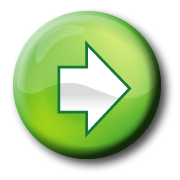 КРИТЕРИЙ  МОРАЛЬНОГО ПОВЕДЕНИЯ
КАК ЖЕ РАЗЛИЧИТЬ ДОБРО И ЗЛО
НАЛИЧИЕ УВАЖЕНИЯ К ЧЕЛОВЕЧЕСКОМУ ДОСТОИНСТВУ В РЕАЛЬНЫХ ДЕЛАХ И ПОСТУПКАХ – ОСНОВНОЙ КРИТЕРИЙ МОРАЛИ, ПО КОТОРОМУ  МОЖНО РАЗЛИЧАТЬ   ДОБРО И  ЗЛО.

ЭТО  ГЛАВНЫЙ ПРИНЦИП МОРАЛИ :  ГУМАНИЗМ.
ЗАДАНИЯ
1. ПАРАГРАФ 5.  

2. ВОПРОСЫ НА СТР.44- 45 «В классе и дома»